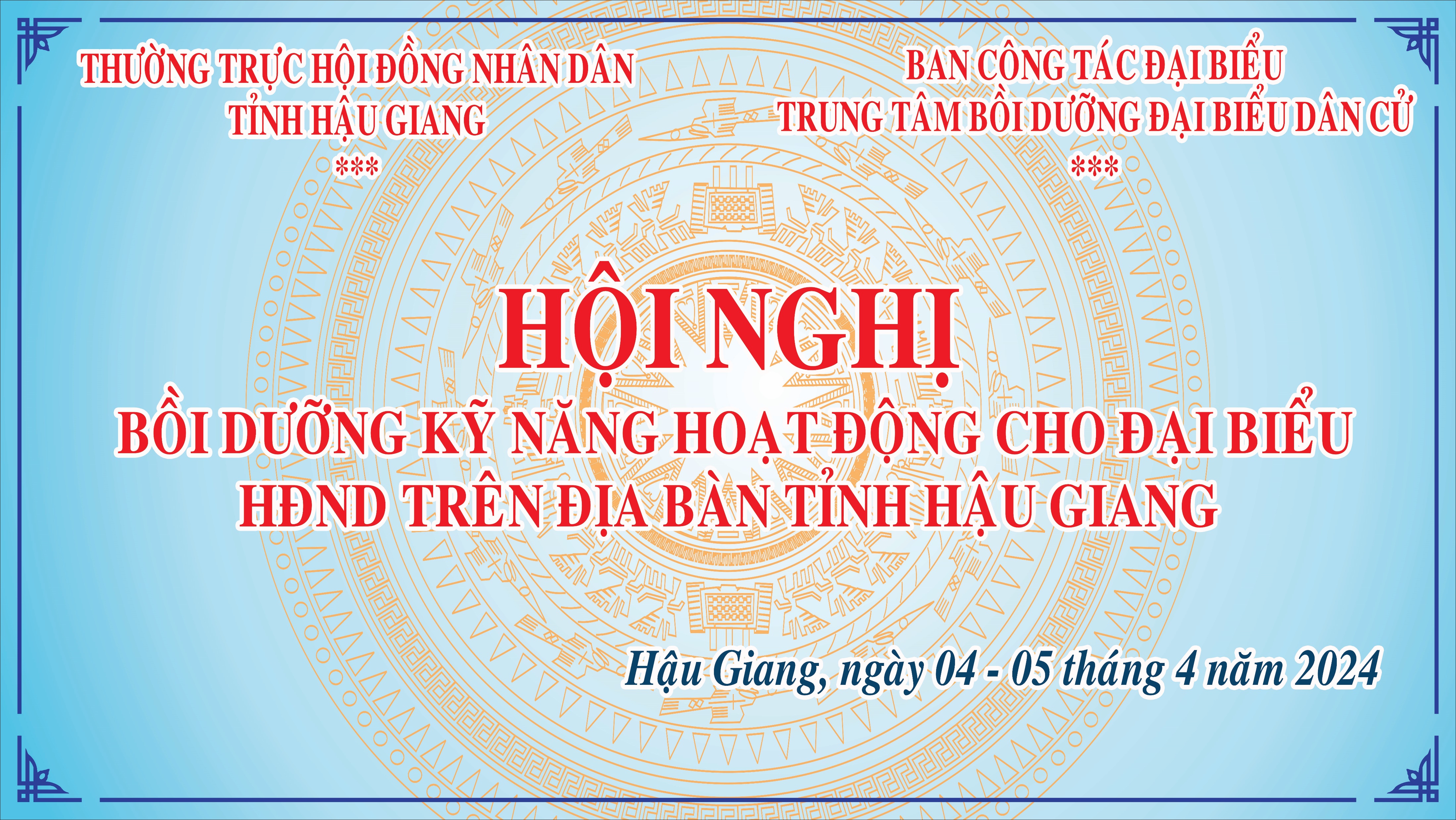 CHUYÊN ĐỀ
KỸ NĂNG QUYẾT ĐỊNH VÀ GIÁM SÁT CỦA HỘI ĐỒNG NHÂN DÂN
 TRONG LĨNH VỰC TƯ PHÁP
Hà Công Long
Nguyên Phó Trưởng Ban Dân nguyện,
 Ủy viên Ủy ban Tư pháp của Quốc hội Khóa  XII, XIII
I. KHÁI QUÁT VỀ QUYỀN TƯ PHÁP, LĨNH VỰC TƯ PHÁP VÀ HOẠT ĐỘNG TƯ PHÁP
1.  Quy định của Hiến pháp 
	Hiến pháp 1946 quy định: Nghị viện là cơ quan có quyền cao nhất. Chính phủ là cơ quan hành chính cao nhất. Cơ quan tư pháp gồm: Toà án tối cao; Toà án phúc thẩm; Toà án đệ nhị cấp và sơ cấp; Thẩm phán do Chính phủ bổ nhiệm. 
	Hiến pháp 1960 quy định: Quốc hội là cơ quan quyền lực nhà nước cao nhất. Hội đồng Chính phủ là cơ quan hành chính nhà nước cao nhất. Toà án là cơ quan xét xử. Viện kiểm sát là cơ quan kiểm sát việc tuân theo pháp luật. 
	Hiến pháp 1980 quy định: Quốc hội là cơ quan quyền lực nhà nước cao nhất. Hội đồng Bộ trưởng là Chính phủ, cơ quan chấp hành và hành chính cao nhất. Toà án là cơ quan xét xử. Viện kiểm sát là cơ quan kiểm sát việc tuân theo pháp luật, thực hành quyền công tố.
I. KHÁI QUÁT VỀ QUYỀN TƯ PHÁP, LĨNH VỰC TƯ PHÁP VÀ HOẠT ĐỘNG TƯ PHÁP
1.  Quy định của Hiến pháp 
	Hiến nháp 1992 quy định: Quyền lực nhà nước thuộc về nhân dân; Nhân dân sử dụng quyền lực nhà nước thông qua Quốc hội và Hội đồng nhân dân. Năm 2001, Hiến pháp sửa đổi, bổ sung như sau: Nhà nước CHXHCN Việt Nam là Nhà nước pháp quyền. Quyền lực nhà nước là thống nhất, có sự phân công và phối hợp giữa các cơ quan nhà nước trong việc thực hiện các quyền lập pháp, hành pháp, tư pháp. Toà án là cơ quan xét xử. Viện kiểm sát là cơ quan thực hành quyền công tố, kiểm sát hoạt động tư pháp. 
	Hiến pháp 2013 quy định: Nhà nước CHXHCN Việt Nam là nhà nước pháp quyền, quyền lực nhà nước thuộc về Nhân dân. Quyền lực nhà nước là thống nhất, có sự phân công, phối hợp, kiểm soát giữa các cơ quan nhà nước trong việc thực hiện các quyền lập pháp, hành pháp, tư pháp. Tòa án là cơ quan xét xử, thực hiện quyền tư pháp. Viện kiểm sát thực hành quyền công tố, kiểm sát hoạt động tư pháp
I. KHÁI QUÁT VỀ QUYỀN TƯ PHÁP, LĨNH VỰC TƯ PHÁP VÀ HOẠT ĐỘNG TƯ PHÁP
1.  Quy định của Hiến pháp 
	Từ Hiến pháp qua các thời kỳ, chúng ta nhận thấy:
- Quốc hội là thiết chế trung tâm, cơ quan quyền lực nhà nước cao nhất, thực hiện quyền lập hiến, lập pháp, quyết định các vấn đề quan trọng của đất nước và giám sát tối cao việc tuân theo Hiến pháp và pháp luật.
- Chính phủ, UBND thuộc hệ thống cơ quan hành pháp, chịu trách nhiệm tổ chức triển khai thực hiện hệ thống pháp luật trong thực tiễn đời sống kinh tế, xã hội;
- HĐND là cơ quan quyền lực nhà nước ở địa phương, quyết định các vấn đề của địa phương; giám sát việc tuân theo pháp luật và nghị quyết của HĐND.
I. KHÁI QUÁT VỀ QUYỀN TƯ PHÁP, LĨNH VỰC TƯ PHÁP VÀ HOẠT ĐỘNG TƯ PHÁP
1.  Quy định của Hiến pháp 
- Quyền tư pháp được hiểu là việc đảm bảo tính nghiêm minh và công bằng trong thực thi pháp luật, trong bảo vệ quyền và lợi ích hợp pháp của công dân, trong xử lý các vụ việc tranh chấp, đảm bảo sự an toàn pháp lý cho các hoạt động sản xuất, kinh doanh, tạo điều kiện và thúc đẩy sự phát triển của xã hội;
- Lĩnh vực tư pháp gồm hoạt động hành chính tư pháp do hệ thống cơ quan hành pháp thực hiện và hoạt động tư pháp do hệ thống cơ quan tư pháp thực hiện.
- Thực hiện đúng đắn và công bằng lĩnh vực tư pháp sẽ làm cho người dân tin tưởng vào hệ thống pháp luật, tôn trọng và thực hiện đúng các quy định của pháp luật, bảo đảm ổn định và trật tự xã hội, giáo dục và nâng cao nhận thức pháp luật, cung cấp thông tin, giải thích lý do giúp công dân hiểu pháp luật, thấy được trách nhiệm của mình trong việc xây dựng xã hội công bằng, văn minh, tuân thủ pháp luật.
I. KHÁI QUÁT VỀ QUYỀN TƯ PHÁP, LĨNH VỰC TƯ PHÁP VÀ HOẠT ĐỘNG TƯ PHÁP
2. Hoạt động tư pháp
- Hoạt động tư pháp được hiểu là các hoạt động điều tra, truy tố, xét xử, thi hành án, do Cơ quan điều tra, Viện kiểm sát, Tòa án và Cơ quan thi hành án thực hiện và phải bảo đảm thực hiện trong khuôn khổ pháp luật về tố tụng, về thi hành án nhằm bảo vệ các quyền và lợi ích hợp pháp của cá nhân, cơ quan, tổ chức;
- Hoạt động điều tra, truy tố, xét xử, thi hành án nhằm bảo đảm ngăn chặn, phòng ngừa tội phạm, đảm bảo an ninh, trật tự, an toàn xã hội. Đặc thù hoạt động này là mối liên hệ qua lại lẫn nhau, kết quả hoạt động này là tiền đề của hoạt động kia và ngược lại.
I. KHÁI QUÁT VỀ QUYỀN TƯ PHÁP, LĨNH VỰC TƯ PHÁP VÀ HOẠT ĐỘNG TƯ PHÁP
2. Hoạt động tư pháp
- Chức năng, nhiệm vụ, quyền hạn, tổ chức, bộ máy cơ quan tư pháp được quy định trong: Luật tổ chức TAND; Luật tổ chức VKSND; Luật tổ chức cơ quan điều tra hình sự; Luật thi hành án hình sự; Luật thi hành án dân sự; Luật thi hành tạm giữ, tạm giam; Luật tố tụng hành chính; Luật xử lý vi phạm hành chính; Bộ luật tố tụng hình sự; Bộ luật tố tụng dân sự, theo đó:
+ TAND là cơ quan xét xử, thực hiện quyền tư pháp;
+ VKSND là cơ quan thực hành quyền công tố, kiểm sát hoạt động tư pháp;
+ Cơ quan điều tra thực hiện nhiệm vụ phát hiện, điều tra, xử lý, ngăn chặn, và phòng ngừa tội phạm, vi phạm pháp luật;
+ Cơ quan thi hành án hình sự thực hiện nhiệm vụ thi hành án các bản án về hình sự; Công an cấp huyện, UBND cấp xã thực hiện nhiệm vụ thi hành án treo, hình phạt cải tạo không giam giữ, quản chế, cấm cư trú;
+ Cơ quan thi hành án dân sự thực hiện nhiệm vụ thi hành bản án dân sự, quyết định về dân sự trong bản án hình sự và các quyết định khác trong quá trình tiến hành tố tụng dân sự, hình sự.
I. KHÁI QUÁT VỀ QUYỀN TƯ PHÁP, LĨNH VỰC TƯ PHÁP VÀ HOẠT ĐỘNG TƯ PHÁP
2. Hoạt động tư pháp
- Chính phủ, Bộ Tư pháp, UBND các cấp thực hiện nhiệm vụ quản lý nhà nước về thi hành án; các cơ quan chuyên môn thực hiện các công việc về hành chính tư pháp, về trợ giúp pháp lý.
- Các tổ chức Luật sư, Giám định, Công chứng, Thừa phát lại thực hiện nhiệm vụ bổ trợ tư pháp. 
.
I. KHÁI QUÁT VỀ QUYỀN TƯ PHÁP, LĨNH VỰC TƯ PHÁP VÀ HOẠT ĐỘNG TƯ PHÁP
3. Nhiệm vụ, quyền hạn của HĐND trong lĩnh vực tư pháp
Căn cứ vào các điều: 19, 26, 33, 40, 47, 54, 61, 68 Luật tổ chức chính quyền địa phương thì nhiệm vụ, quyền hạn của HĐND trong lĩnh vực tư pháp như sau:
3.1. Những vấn đề HĐND quyết định:
- Ban hành nghị quyết, quyết định về những vấn đề như: quyết định biện pháp bảo đảm trật tự, an toàn xã hội, đấu tranh, phòng, chống tội phạm và các hành vi vi phạm pháp luật khác, phòng, chống quan liêu, tham nhũng; biện pháp bảo vệ tài sản của cơ quan, tổ chức, bảo hộ tính mạng, tự do, danh dự, nhân phẩm, tài sản, các quyền và lợi ích hợp pháp khác của công dân;
I. KHÁI QUÁT VỀ QUYỀN TƯ PHÁP, LĨNH VỰC TƯ PHÁP VÀ HOẠT ĐỘNG TƯ PHÁP
3. Nhiệm vụ, quyền hạn của HĐND trong lĩnh vực tư pháp
3.1. Những vấn đề HĐND quyết định:
- Quyết định chủ trương, biện pháp nhằm phát huy tiềm năng xây dựng nền quốc phòng toàn dân và an ninh nhân dân, xây dựng khu vực phòng thủ đáp ứng yêu cầu thời bình và thời chiến; chủ trương, biện pháp xây dựng lực lượng dân quân tự vệ, dự bị động viên, công an xã ở địa phương; chủ trương, biện pháp kết hợp kinh tế với quốc phòng, an ninh, chuyển hoạt động kinh tế - xã hội của địa phương từ thời bình sang thời chiến; chủ trương, biện pháp bảo đảm trật tự công cộng, trật tự an toàn giao thông trên địa bàn;
- Bầu, miễn nhiệm, bãi nhiệm Hội thẩm Tòa án nhân dân.
I. KHÁI QUÁT VỀ QUYỀN TƯ PHÁP, LĨNH VỰC TƯ PHÁP VÀ HOẠT ĐỘNG TƯ PHÁP
3. Nhiệm vụ, quyền hạn của HĐND trong lĩnh vực tư pháp
3.2. Những vấn đề HĐND giám sát:
- Giám sát việc tuân theo Hiến pháp và pháp luật, nghị quyết của HĐND về lĩnh vực tư pháp;
- Giám sát hoạt động tư pháp, cụ thể là hoạt động của Cơ quan điều tra, của Tòa án, của Viện kiểm sát và của Cơ quan thi hành án hình sự, Cơ quan thi hành án dân sự, của UBND và các cơ quan, tổ chức khác trong việc thi hành các bản án;
- Giám sát việc tuân theo pháp luật trong việc quản lý và thực hiện các công việc về hành chính tư pháp như: hộ tịch, công chứng, giám định, trợ giúp pháp lý, hòa giải ở cơ sở, xử phạt, xử lý vi phạm hành chính của UBND và các cơ quan, tổ chức khác.
II. HỘI ĐỒNG NHÂN DÂN GIÁM SÁT LĨNH VỰC TƯ PHÁP
1. Căn cứ pháp luật của hoạt động giám sát
- Hoạt động giám sát của HĐND được quy định tại Điều 87 Luật TCCQĐP và Chương III Luật hoạt động giám sát của Quốc hội và HĐND, Nghị quyết số 594/2022/NQ-UBTVQH của UBTVQH Hướng dẫn hoạt động giám sát của HĐND, TT HĐND, Ban của HĐND, Tổ đại biểu HĐND và đại biểu HĐND.
- Theo Luật HĐGS thì giám sát là việc chủ thể giám sát theo dõi, xem xét, đánh giá hoạt động của cơ quan, tổ chức, cá nhân chịu sự giám sát trong việc tuân theo Hiến pháp và pháp luật; xử lý theo thẩm quyền hoặc yêu cầu, kiến nghị cơ quan có thẩm quyền xử lý. Chủ thể của HĐND được giao thẩm quyền giám sát gồm: HĐND, Thường trực HĐND, các Ban, Tổ đại biểu HĐND và đại biểu HĐND.
II. HỘI ĐỒNG NHÂN DÂN GIÁM SÁT LĨNH VỰC TƯ PHÁP
1. Căn cứ pháp luật của hoạt động giám sát
- HĐND thực hiện quyền giám sát của mình tại kỳ họp và trên cơ sở hoạt động giám sát của Thường trực HĐND, các Ban, các Tổ đại biểu và đại biểu HĐND. HĐND quyết định nội dung giám sát theo đề nghị của Thường trực HĐND, trên cơ sở các kiến nghị của các Ban, Tổ đại biểu, đại biểu HĐND, Ủy ban MTTQ Việt Nam và ý kiến, kiến nghị của cử tri.
- HĐND thực hiện giám sát thông qua các hoạt động: Xem xét báo cáo công tác, báo cáo về tình hình thi hành Hiến pháp, văn bản quy phạm pháp luật của cơ quan nhà nước cấp trên và nghị quyết của Hội đồng nhân dân; Xem xét văn bản của có dấu hiệu trái với Hiến pháp, các văn bản quy phạm pháp luật của cơ quan nhà nước cấp trên và nghị quyết của HĐND; Xem xét trả lời chất vấn; Thành lập Đoàn giám sát về một vấn đề nhất định khi xét thấy cần thiết và xem xét kết quả giám sát của Đoàn giám sát.
II. HỘI ĐỒNG NHÂN DÂN GIÁM SÁT LĨNH VỰC TƯ PHÁP
1. Căn cứ pháp luật của hoạt động giám sát
- Căn cứ vào kết quả giám sát, HĐND có các quyền: Yêu cầu ban hành văn bản để thi hành Hiến pháp, pháp luật và nghị quyết của HĐND; Bãi bỏ một phần hoặc toàn bộ văn bản trái với Hiến pháp, văn bản quy phạm pháp luật của cơ quan nhà nước cấp trên và nghị quyết của HĐND; Ra nghị quyết về trả lời chất vấn và trách nhiệm của người trả lời chất vấn khi xét thấy cần thiết; Miễn nhiệm, bãi nhiệm những người do HĐND bầu và phê chuẩn. 
- Đối tượng chịu sự giám sát trong lĩnh vực tư pháp của HĐND là các cơ quan tư pháp và các cơ quan, tổ chức có liên quan đến hoạt động tư pháp; Phạm vi, nội dung giám sát là việc chấp hành chính sách, pháp luật trong hoạt động điều tra, truy tố, xét xử, thực thi quyết định của Tòa án và các nội dung liên quan đến hoạt động tư pháp như hành chính tư pháp, bổ trợ tư pháp.
II. HỘI ĐỒNG NHÂN DÂN GIÁM SÁT LĨNH VỰC TƯ PHÁP
2. Xây dựng chương trình, kế hoạch giám sát
2.1. Thu thập thông tin làm căn cứ xây dựng chương trình, kế hoạch giám sát:
- Nguồn thông tin:
+ Từ báo cáo của các cơ quan, tổ chức, đơn vi;
+ Từ các phương tiện thông tin đại chúng;
+ Từ đơn khiếu nại, tố cáo, của công dân;
+ Từ ý kiến, kiến nghị, phản ánh của cử tri;
+ Từ kết quả khảo sát, giám sát, nắm tình hình… 
- Nội dung thông tin cần thu thập:
+ Kết quả công tác, thành tích, yếu kém, khuyết điểm, vi phạm trong hoạt động của các cơ quan tư pháp;
+ Việc bắt, giam, giữ, khởi tố, truy tố, không truy tố có oan, sai hay không? có bỏ lọt tội phạm không?
II. HỘI ĐỒNG NHÂN DÂN GIÁM SÁT LĨNH VỰC TƯ PHÁP
2. Xây dựng chương trình, kế hoạch giám sát
2.1. Thu thập thông tin làm căn cứ xây dựng chương trình, kế hoạch giám sát:
+ Việc phê chuẩn, không phê chuẩn tạm giữ, tạm giam có đúng đối tượng và thuộc trường hợp cần thiết phải giam, giữ không?
+ Việc chấp hành thời hạn trong giải quyết tố giác và tin báo tội phạm.
+ Việc điều tra, tạm đình chỉ điều tra, phục hồi điều tra;
+ Việc trả hồ sơ giữa cơ quan điều tra, VKS và TA như thế nào?
+ Việc ban hành kháng nghị và kiến nghị của VKS, việc giải quyết kháng nghị và việc tiếp thu kiến nghị của các cơ quan, tổ chức ra sao?
+ Việc TA cấp trên sửa án, hủy án như thế nào, thuộc trách nhiệm của ai?
+ Việc ra quyết định và tổ chức thi hành các bản án về hình sự, dân sự và các quyết định khác của Tòa án ra sao?
II. HỘI ĐỒNG NHÂN DÂN GIÁM SÁT LĨNH VỰC TƯ PHÁP
2. Xây dựng chương trình, kế hoạch giám sát
2.1. Thu thập thông tin làm căn cứ xây dựng chương trình, kế hoạch giám sát:
- Cách thức tiến hành thu thập thông tin:
+ Tổ chức việc nghiên cứu các báo cáo, tài liệu. Đây là nguồn thông tin có độ chính xác cao, có thể sử dụng để đưa ra các nhận xét, đánh giá ngay;
+ Tổ chức hoạt động khảo sát: ví dụ, tổ chức khảo sát ở một số đơn vị Công an cấp xã, Công an cấp huyện để nắm số lượng các vụ việc tố giác và tin báo về tội phạm; yêu cầu VKS cấp huyện báo cáo kết quả kiểm sát việc giải quyết tin báo, tố giác tội phạm, các vụ án, bị can đã khởi tố nhằm phát hiện những vụ việc không được kiểm sát việc giải quyết, bỏ lọt tội phạm;
II. HỘI ĐỒNG NHÂN DÂN GIÁM SÁT LĨNH VỰC TƯ PHÁP
2. Xây dựng chương trình, kế hoạch giám sát
2.1. Thu thập thông tin làm căn cứ xây dựng chương trình, kế hoạch giám sát:
+ Cử chuyên viên tham dự hoạt động thực hành quyền công tố và kiểm sát hoạt động tư pháp, hoạt động xét xử;
+ Phân công chuyên viên chịu trách nhiệm thu thập, tích lũy thông tin vi phạm nêu trên các phương tiện thông tin đại chúng;
+ Tổ chức làm việc, nghe ý kiến của cơ quan CA, VKS, TA, Thi hành án, UBND, Đoàn Luật sư, Hội Luật gia về hoạt động của các cơ quan tư pháp.
II. HỘI ĐỒNG NHÂN DÂN GIÁM SÁT LĨNH VỰC TƯ PHÁP
2. Xây dựng chương trình, kế hoạch giám sát
2.1. Thu thập thông tin làm căn cứ xây dựng chương trình, kế hoạch giám sát:
- Trách nhiệm thu thập thông tin:
Là của tất cả các đại biểu HĐND, thành viên Ban pháp chế, chuyên viên Văn phòng. Văn phòng HĐND các cấp cần phân công chuyên viên chịu trách nhiệm thường xuyên nghiên cứu, theo dõi, tổng hợp, tích lũy vi phạm
II. HỘI ĐỒNG NHÂN DÂN GIÁM SÁT LĨNH VỰC TƯ PHÁP
2. Xây dựng chương trình, kế hoạch giám sát
2.2. Xây dựng chương trình, kế hoạch giám sát
Thực hiện theo quy định tại Điều 58 Luật hoạt động giám sát:
- Các Ban, UBMTTQ, Tổ đại biểu HĐND, đại biểu HĐND đề xuất; 
- Văn phòng HĐND tập hợp trình TT HĐND;
- TT HĐND thảo luận, quyết định và trình HĐND;
- HĐND thảo luận và quyết định, ban hành nghị quyết về chương trình giám sát.
II. HỘI ĐỒNG NHÂN DÂN GIÁM SÁT LĨNH VỰC TƯ PHÁP
3. Hoạt động Thẩm tra báo cáo thuộc lĩnh vực tư pháp:
Ban Pháp chế thẩm tra báo cáo công tác của TAND, VKSND, báo cáo của UBND về công tác phòng, chống tội phạm, vi phạm pháp luật, phòng, chống tham nhũng, tiêu cực và về công tác thi hành án. Ngoài các báo cáo cáo vừa nêu, tùy từng kỳ họp và yêu cầu của HĐND, TT HĐND… Ban Pháp chế còn thẩm tra các báo cáo khác thuộc lĩnh vực tư pháp hoặc phần liên quan đến lĩnh vực tư pháp trong các báo cáo khác. Hoạt động thẩm tra được quy định tại Điều 111 Luật tổ chức chính quyền địa phương và Điều 78 Luật hoạt động giám sát.
II. HỘI ĐỒNG NHÂN DÂN GIÁM SÁT LĨNH VỰC TƯ PHÁP
3. Hoạt động Thẩm tra báo cáo thuộc lĩnh vực tư pháp:
- Nội dung cần lưu ý khi thẩm tra báo cáo của UBND:
+ Khoản 5,6,7 Điều 17 Luật xử lý vi phạm hành chính quy định trách nhiệm quản lý và báo cáo công tác thi hành pháp luật về xử lý vi phạm hành chính là UBND nhưng báo cáo của UBND các địa phương thường thiếu vắng nội dung này. Nguyên nhân chủ yếu là do cơ quan Công an là cơ quan chủ trì giúp UBND chuẩn bị báo cáo nên chưa tổng hợp được đầy đủ tình hình và kết quả đấu tranh chống vi phạm pháp luật trên tất cả các lĩnh vực. Pháp luật xử lý vi phạm hành chính quy định Phòng Tư pháp, Sở Tư pháp là cơ quan chịu trách nhiệm tham mưu cho UBND trong lĩnh vực này, vì vậy, khi chuẩn bị báo cáo cần có sự phối hợp chặt chẽ giữa cơ quan Công an và cơ quan Tư pháp.
II. HỘI ĐỒNG NHÂN DÂN GIÁM SÁT LĨNH VỰC TƯ PHÁP
3. Hoạt động Thẩm tra báo cáo thuộc lĩnh vực tư pháp:
- Nội dung cần lưu ý khi thẩm tra báo cáo của UBND:
+ Tương tự, pháp luật về thi hành án hình sự quy định cụ thể trách nhiệm của UBND và Công an cấp xã, UBND và Công an cấp huyện trong việc thi hành án treo, cải tạo không giam giữ, quản chế, cấm cư trú nhưng báo cáo của UBND các cấp cũng ít đề cập về hoạt động này. Vì vậy, khi thẩm tra báo cáo cần yêu cầu UBND cùng cấp báo cáo đầy đủ các nội dung nêu trên để tiến hành thẩm tra.
II. HỘI ĐỒNG NHÂN DÂN GIÁM SÁT LĨNH VỰC TƯ PHÁP
3. Hoạt động Thẩm tra báo cáo thuộc lĩnh vực tư pháp:
- Về việc chuẩn bị phiên họp thẩm tra:
Yêu cầu các cơ quan báo cáo đầy đủ các nội dung liên quan đến chức năng, nhiệm vụ, quyền hạn của từng cơ quan; tổ chức khảo sát, giám sát chuyên đề, giám sát việc giải quyết khiếu nại, tố cáo, kiến nghị của cử tri liên quan đến hoạt động tư pháp; chú ý nghiên cứu, so sánh số liệu, nhận định, đánh giá của từng cơ quan về từng vấn đề trong các báo cáo để đưa ra các nhận xét, đánh giá về từng báo cáo và nội dung đưa vào báo cáo thẩm tra.
II. HỘI ĐỒNG NHÂN DÂN GIÁM SÁT LĨNH VỰC TƯ PHÁP
3. Hoạt động Thẩm tra báo cáo thuộc lĩnh vực tư pháp:
- Tại phiên họp thẩm tra:
  Chủ tọa phiên họp cần yêu cầu đại biểu hỏi và các cơ quan trả lời để kiểm chứng thông tin; thành viên Ban phát biểu, thảo luận về từng báo cáo của từng cơ quan; Thủ trưởng các cơ quan tư pháp phát biểu tiếp thu, giải trình; tùy từng vấn đề cụ thể, Chủ tọa phiên họp lấy biểu quyết; nêu kết luận rõ ràng để bộ phận chuẩn bị đưa vào nội dung báo cáo thẩm tra.
II. HỘI ĐỒNG NHÂN DÂN GIÁM SÁT LĨNH VỰC TƯ PHÁP
3. Hoạt động Thẩm tra báo cáo thuộc lĩnh vực tư pháp:
- Về việc chuẩn bị Báo cáo thẩm tra:
Pháp luật quy định Báo cáo thẩm tra phải nêu rõ quan điểm và đề xuất phương án xử lý đối với những nội dung còn có ý kiến khác nhau; Báo cáo gồm 3 phần:
+ Phần I, Đánh giá tình hình: Phần này cần nhận xét, đánh giá báo cáo đã phản ánh đúng về kết quả công tác chưa? nội dung nào chưa đúng cần sửa đổi, bổ sung; nội dung tự nhận xét, đánh giá ưu điểm, khuyết điểm, nguyên nhân đã chính xác chưa; đánh giá của Ban về nội dung này.
+ Phần II, Nhiệm vụ, phương hướng, giải pháp: Cần nêu rõ đồng tình hay chưa đồng tình, cần bổ sung nội dung gì. Đây là nội dung quan trọng của báo cáo thẩm tra, cơ sở để đưa vào nghị quyết kỳ họp của HĐND.
+ Phần III, Kiến nghị, đề xuất: Phần này cần đưa ra những vấn đề mới, những quan điểm của Ban ngoài những vấn đề các cơ quan đã đề cập.
II. HỘI ĐỒNG NHÂN DÂN GIÁM SÁT LĨNH VỰC TƯ PHÁP
3. Hoạt động Thẩm tra báo cáo thuộc lĩnh vực tư pháp:
Lưu ý Báo cáo thẩm tra không nên nhắc lại số liệu, thành tích, yếu kém đã nêu trong báo cáo của các cơ quan mà nên tập trung nêu lên các nhận xét, đánh giá, nhất là những ý kiến đánh giá khác nhau để các đại biểu thảo luận; chú ý đánh giá hoạt động của các cơ quan có chuyển biến so với trước không? Muốn vậy cần so sánh với báo cáo thẩm tra của các kỳ trước, năm trước; nhất thiết phải phân tích, làm rõ nguyên nhân và trách nhiệm của tập thể, cá nhân trong việc để xảy ra những thiếu sót, khuyết điểm. Đây là cơ sở để có những kiến nghị xác đáng, bảo đảm chất lượng, hiệu quả giám sát.
II. HỘI ĐỒNG NHÂN DÂN GIÁM SÁT LĨNH VỰC TƯ PHÁP
4. Hoạt động giám sát chuyên đề, giám sát vụ việc
- Sự cần thiết giám sát:
 Đại biểu HĐND là người đại diện của cử tri nên phải có trách nhiệm bảo vệ quyền và lợi ích hợp pháp của cử tri. Hoạt động giám sát của HĐND là cơ chế bảo đảm thực hiện kiểm soát quyền lực như quy định của Hiến pháp. Chỉ có QH, HĐND, đại biểu QH, HĐND mới được giao thẩm quyền giám sát các cơ quan tư pháp nên nhất thiết phải giám sát các vụ việc oan sai, các vụ việc khiếu nại, tố cáo gay gắt, kéo dài và các vụ việc dư luận xã hội quan tâm. 
- Trách nhiệm giám sát:
 Chủ tịch, Phó Chủ tịch HĐND, Trưởng Ban Pháp chế cần đề cao trách nhiệm và hết sức quan tâm giám sát vụ việc về tư pháp. Khi xem xét đánh giá việc giải quyết, cần kiên quyết kiến nghị giải quyết lại vụ việc có sai sót. Chú trọng sử dụng quyền chất vấn để làm rõ vụ việc oan, sai và trách nhiệm của Viện trưởng VKS và Chánh án TAND trong việc để xảy ra oan, sai.
II. HỘI ĐỒNG NHÂN DÂN GIÁM SÁT LĨNH VỰC TƯ PHÁP
4. Hoạt động giám sát chuyên đề, giám sát vụ việc
- Trình tự, thủ tục giám sát chuyên đề, giám sát vụ việc:
Được quy định cụ thể trong Luật hoạt động giám sát và nghị quyết của UBTVQH hướng dẫn về hoạt động giám sát. Để giám sát có chất lượng, hiệu quả thì khâu thu thập thông tin vi phạm và xây dựng đề cương yêu cầu báo cáo là rất quan trọng. Nội dung yêu cầu báo cáo càng cụ thể bao nhiêu thì càng thuận lợi cho việc xem xét, đánh giá hoạt động của các cơ quan tư bấy nhiêu. Để giám sát chuyên đề, giám sát vụ việc có hiệu quả thì cần sử dụng linh hoạt các hình thức giám sát như yêu cầu báo cáo, giải trình, chất vấn và trả lời chất vấn.
II. HỘI ĐỒNG NHÂN DÂN GIÁM SÁT LĨNH VỰC TƯ PHÁP
5. Giám sát họat động của các cơ quan tư pháp
5.1. Giám sát hoạt động điều tra
Hệ thống cơ quan điều tra gồm có: Cơ quan điều tra của CAND; cơ quan điều tra của QĐND; cơ quan điều tra của VKSND. Cơ quan điều tra tiếp nhận tố giác, tin báo về tội phạm và kiến nghị khởi tố; tiếp nhận vụ án do các cơ quan được giao nhiệm vụ tiến hành một số hoạt động điều tra như Biên phòng, Hải Quan, Kiểm lâm, Cảnh sát biển, Kiểm ngư và một số cơ quan thuộc CSND, ANND, QĐND chuyển đến; tiến hành điều tra, kết luận điều tra, đề nghị truy tố; xác định nguyên nhân, điều kiện phạm tội và kiến nghị khắc phục, ngăn ngừa tội phạm, vi phạm pháp luật.
II. HỘI ĐỒNG NHÂN DÂN GIÁM SÁT LĨNH VỰC TƯ PHÁP
5. Giám sát họat động của các cơ quan tư pháp
5.1. Giám sát hoạt động điều tra
Một số nội dung cần lưu ý:
- Giám sát việc giải quyết tố giác và tin báo về tội phạm có bảo đảm đúng pháp luật không, nhất là việc có bỏ lọt tội phạm, có hình sự hóa quan hệ kinh tế, dân sự và ngược lại không? Nhất là trong giai đoạn hiện nay, việc mua bán nền nhà dưới hình thức huy động vốn nhưng thực chất là lừa đảo bên mua nhưng khi xảy ra tranh chấp thì bên bán cho là quan hệ dân sự.
- Giám sát việc xử lý vi phạm hành chính của các cơ quan được giao nhiệm vụ tiến hành một số hoạt động điều tra ban đầu để phát hiện các vụ việc lẽ ra phải khởi tố hình sự nhưng không khởi tố?
II. HỘI ĐỒNG NHÂN DÂN GIÁM SÁT LĨNH VỰC TƯ PHÁP
5. Giám sát họat động của các cơ quan tư pháp
5.1. Giám sát hoạt động điều tra
Một số nội dung cần lưu ý:
- Giám sát việc xử lý vi phạm sau các hoạt động kiểm tra, thanh tra, kiểm toán để bảo đảm việc xử lý hành chính đúng pháp luật, phát hiện kịp thời các vụ việc có dấu hiệu phạm tội nhưng lại xử lý hành chính.
- Giám sát quá trình điều tra, xem xét xem có thực hiện và bảo đảm việc phát hiện nguyên nhân và điều kiện phạm tội để kiến nghị khắc phục và phòng ngừa không?
II. HỘI ĐỒNG NHÂN DÂN GIÁM SÁT LĨNH VỰC TƯ PHÁP
5. Giám sát họat động của các cơ quan tư pháp
5.2. Giám sát họat động của VKSND 
- Thực hành quyền công tố là hoạt động của VKSND trong tố tụng hình sự để thực hiện việc buộc tội của Nhà nước đối với người phạm tội, được thực hiện ngay từ khi giải quyết tố giác, tin báo về tội phạm, kiến nghị khởi tố và trong suốt quá trình khởi tố, điều tra, truy tố, xét xử vụ án hình sự.
- Kiểm sát hoạt động tư pháp là hoạt động của VKS để kiểm sát tính hợp pháp của các hành vi, quyết định của cơ quan, tổ chức, cá nhân trong hoạt động tư pháp, được thực hiện ngay từ khi tiếp nhận và giải quyết tố giác, tin báo về tội phạm, kiến nghị khởi tố và trong suốt quá trình giải quyết vụ án hình sự; trong việc giải quyết vụ án hành chính, vụ việc dân sự, hôn nhân và gia đình, kinh doanh, thương mại, lao động; trong việc thi hành các bản án, trong việc giải quyết khiếu nại, tố cáo trong hoạt động tư pháp; trong các hoạt động tư pháp khác.
II. HỘI ĐỒNG NHÂN DÂN GIÁM SÁT LĨNH VỰC TƯ PHÁP
5. Giám sát họat động của các cơ quan tư pháp
5.2. Giám sát họat động của VKSND 
- Kháng nghị được ban hành trong trường hợp hành vi, bản án, quyết định của cơ quan, cá nhân có thẩm quyền trong hoạt động tư pháp có vi phạm pháp luật nghiêm trọng, xâm phạm quyền con người, quyền công dân, lợi ích của Nhà nước, quyền và lợi ích hợp pháp của tổ chức, cá nhân. Cơ quan, người có thẩm quyền phải giải quyết kháng nghị của VKSND.
II. HỘI ĐỒNG NHÂN DÂN GIÁM SÁT LĨNH VỰC TƯ PHÁP
5. Giám sát họat động của các cơ quan tư pháp
5.2. Giám sát họat động của VKSND 
- Kiến nghị được ban hành trong trường hợp hành vi, quyết định của cơ quan, tổ chức, cá nhân trong hoạt động tư pháp có vi phạm pháp luật ít nghiêm trọng không thuộc trường hợp kháng nghị nêu trên thì kiến nghị cơ quan, tổ chức, cá nhân đó khắc phục vi phạm pháp luật và xử lý nghiêm minh người vi phạm pháp luật; nếu phát hiện sơ hở, thiếu sót trong hoạt động quản lý thì kiến nghị cơ quan, tổ chức hữu quan khắc phục và áp dụng các biện pháp phòng ngừa vi phạm pháp luật và tội phạm. Cơ quan, tổ chức, cá nhân có trách nhiệm xem xét, giải quyết, trả lời kiến nghị của VKSND.
II. HỘI ĐỒNG NHÂN DÂN GIÁM SÁT LĨNH VỰC TƯ PHÁP
5. Giám sát họat động của các cơ quan tư pháp
5.2. Giám sát họat động của VKSND 
Một số vấn đề cần lưu ý:
- VKSND được tổ chức và hoạt động theo nguyên tắc tập trung thống nhất, do Viện trưởng lãnh đạo; Viện trưởng cấp dưới chịu sự lãnh đạo của Viện trưởng cấp trên; Viện trưởng các cấp chịu sự lãnh đạo thống nhất của Viện trưởng VKSNDTC; VKS cấp trên kiểm tra, xử lý vi phạm của VKS cấp dưới; Viện trưởng cấp trên có quyền rút, đình chỉ, hủy bỏ quyết định trái pháp luật của Viện trưởng cấp dưới; ở VKSNDTC, VKSNDCC, VKSND cấp tỉnh, VKSQSTW, VKSQS cấp quân khu thành lập UBKS để thảo luận và quyết định theo đa số những vấn đề quan trọng và cho ý kiến về các vụ án, vụ việc trước khi Viện trưởng quyết định.
II. HỘI ĐỒNG NHÂN DÂN GIÁM SÁT LĨNH VỰC TƯ PHÁP
5. Giám sát họat động của các cơ quan tư pháp
5.2. Giám sát họat động của VKSND 
- Mục đích, yêu cầu của thực hành quyền công tố là nhằm bảo đảm mọi hành vi phạm tội, người phạm tội phải được phát hiện, khởi tố, điều tra, truy tố, xét xử kịp thời, nghiêm minh, đúng người, đúng tội, đúng pháp luật, không làm oan người vô tội, không để lọt tội phạm và người phạm tội, không để người nào bị khởi tố, bị bắt, tạm giữ, tạm giam, bị hạn chế quyền con người, quyền công dân trái luật.
II. HỘI ĐỒNG NHÂN DÂN GIÁM SÁT LĨNH VỰC TƯ PHÁP
5. Giám sát họat động của các cơ quan tư pháp
5.2. Giám sát hoạt động của VKSND 
- Mục đích, yêu cầu của kiểm sát hoạt động tư pháp là nhằm bảo đảm: việc tiếp nhận, giải quyết tố giác, tin báo về tội phạm và kiến nghị khởi tố; việc giải quyết vụ án hình sự, vụ án hành chính, vụ việc dân sự, hôn nhân và gia đình, kinh doanh, thương mại, lao động; việc thi hành án; việc giải quyết khiếu nại, tố cáo trong hoạt động tư pháp; các hoạt động tư pháp khác được thực hiện đúng quy định của pháp luật; việc bắt, tạm giữ, tạm giam, thi hành án phạt tù, chế độ tạm giữ, tạm giam, quản lý và giáo dục người chấp hành án phạt tù theo đúng quy định của pháp luật; quyền con người và các quyền, lợi ích hợp pháp khác của người bị bắt, tạm giữ, tạm giam, người chấp hành án phạt tù không bị luật hạn chế phải được tôn trọng và bảo vệ; Bản án, quyết định của Tòa án đã có hiệu lực pháp luật phải được thi hành nghiêm chỉnh.
II. HỘI ĐỒNG NHÂN DÂN GIÁM SÁT LĨNH VỰC TƯ PHÁP
5. Giám sát họat động của các cơ quan tư pháp
5.2. Giám sát hoạt động của VKSND 
- Mục đích, yêu cầu của kiểm sát hoạt động tư pháp là nhằm bảo đảm: việc tiếp nhận, giải quyết tố giác, tin báo về tội phạm và kiến nghị khởi tố; việc giải quyết vụ án hình sự, vụ án hành chính, vụ việc dân sự, hôn nhân và gia đình, kinh doanh, thương mại, lao động; việc thi hành án; việc giải quyết khiếu nại, tố cáo trong hoạt động tư pháp; các hoạt động tư pháp khác được thực hiện đúng quy định của pháp luật; việc bắt, tạm giữ, tạm giam, thi hành án phạt tù, chế độ tạm giữ, tạm giam, quản lý và giáo dục người chấp hành án phạt tù theo đúng quy định của pháp luật; quyền con người và các quyền, lợi ích hợp pháp khác của người bị bắt, tạm giữ, tạm giam, người chấp hành án phạt tù không bị luật hạn chế phải được tôn trọng và bảo vệ; Bản án, quyết định của Tòa án đã có hiệu lực pháp luật phải được thi hành nghiêm chỉnh.
II. HỘI ĐỒNG NHÂN DÂN GIÁM SÁT LĨNH VỰC TƯ PHÁP
5. Giám sát họat động của các cơ quan tư pháp
5.2. Giám sát họat động của VKSND 
- Hoạt động của VKS là cơ chế bảo đảm quyền hiến định của công dân, chỉ cơ quan dân cử mới có thẩm quyền giám sát VKS nên giám sát của HĐND đối với VKS chính là cơ chế để bảo đảm mọi vi phạm pháp luật trong hoạt động tư pháp được phát hiện, xử lý kịp thời, nghiêm minh.
II. HỘI ĐỒNG NHÂN DÂN GIÁM SÁT LĨNH VỰC TƯ PHÁP
5. Giám sát họat động của các cơ quan tư pháp
5.3. Giám sát hoạt động của TAND
 	TAND là cơ quan xét xử của nước CHXHCN Việt Nam, thực hiện quyền tư pháp. Tòa án nhân danh nước CHXHCN Việt Nam xét xử các vụ án hình sự, dân sự, hôn nhân và gia đình, kinh doanh, thương mại, lao động, hành chính và giải quyết các việc khác theo quy định của pháp luật, có nhiệm vụ bảo vệ công lý, bảo vệ quyền con người, quyền công dân, bảo vệ chế độ XHCN, bảo vệ lợi ích của Nhà nước, quyền và lợi ích hợp pháp của tổ chức, cá nhân.
II. HỘI ĐỒNG NHÂN DÂN GIÁM SÁT LĨNH VỰC TƯ PHÁP
5. Giám sát họat động của các cơ quan tư pháp
5.3. Giám sát hoạt động của TAND
 	Một số vấn đề cần lưu ý: 
- Trong giám sát việc xét xử về hình sự:
 Không ai bị coi là có tội khi chưa có bản án có hiệu lực của TAND, vì vậy hoạt động xét xử về hình sự của TAND phải bảo đảm không xử oan, xử sai. Giám sát hoạt động xét xử về hình sự chính là xem xét, đánh giá việc xét xử các vụ án hình sự có đúng chủ trương, đường lối chính sách về hình sự không? Việc áp dụng hình phạt tù, cải tạo không giam giữ, xử phạt tù nhưng cho hưởng án treo có đúng pháp luật không, có tiêu cực không?
II. HỘI ĐỒNG NHÂN DÂN GIÁM SÁT LĨNH VỰC TƯ PHÁP
5. Giám sát họat động của các cơ quan tư pháp
5.3. Giám sát hoạt động của TAND
 	Một số vấn đề cần lưu ý: 
- Trong giám sát việc xét xử về hình sự:
Việc áp dụng pháp luật để quyết định hình phạt cụ thể, thời hạn tù bao nhiêu do Hội đồng xét xử quyết định dựa trên quy định của khung hình phạt mà điều luật quy định. Việc quyết định áp dụng hình phạt cảnh cáo, cải tạo không giam giữ, phạt tiền, cho hưởng án treo và các biện pháp tư pháp khác, Tòa án phải dựa trên cơ sở các điều kiện luật quy định. Vì vậy, khi giám sát cần căn cứ vào quy định của từng điều luật cụ thể để xem xét, đánh giá đúng, sai.
II. HỘI ĐỒNG NHÂN DÂN GIÁM SÁT LĨNH VỰC TƯ PHÁP
5. Giám sát họat động của các cơ quan tư pháp
5.3. Giám sát hoạt động của TAND
- Trong giám sát việc xét xử, giải quyết các vụ việc về dân sự:
Đặc điểm xuyên suốt trong quá trình giải quyết vụ án, vụ việc dân sự là đương sự có quyền quyết định và tự định đoạt, theo đó: Đương sự có quyền quyết định việc khởi kiện, yêu cầu Tòa án có thẩm quyền giải quyết vụ việc; Tòa án chỉ thụ lý giải quyết khi có đơn khởi kiện, đơn yêu cầu và chỉ giải quyết trong phạm vi đơn; Trong quá trình giải quyết vụ việc, đương sự có quyền chấm dứt, thay đổi yêu cầu hoặc thỏa thuận với nhau một cách tự nguyện, không vi phạm điều cấm của pháp luật và không trái với đạo đức xã hội.
II. HỘI ĐỒNG NHÂN DÂN GIÁM SÁT LĨNH VỰC TƯ PHÁP
5. Giám sát họat động của các cơ quan tư pháp
5.3. Giám sát hoạt động của TAND
Các dạng loại vi phạm cần lưu ý khi giám sát:
 + Nhầm lẫn, sai sót trong việc xác định thời hạn, thời hiệu và cách tính thời hạn, thời hiệu hưởng quyền dân sự, thời hiệu miễn trừ nghĩa vụ dân sự; thời hiệu khởi kiện, thời hiệu yêu cầu giải quyết việc dân sự, việc không áp dụng thời hiệu, thời gian không tính vào thời hiệu, thời gian bắt đầu lại thời hiệu khởi kiện; thời hiệu khởi kiện về thừa kế và thời hiệu chia di sản thừa kế;
 + Sai sót về trình tự, thủ tục cho vay, cầm cố, thế chấp, bảo lãnh; gian dối khi thế chấp tài sản như: tài sản đã bán nhưng vì chưa sang tên trước bạ nên tiếp tục sử dụng để thế chấp; khi vay tiền, bên cho vay không tính lãi nhưng khi bên vay không trả được, khởi kiện ra Tòa thì lại yêu cầu phải trả lãi; nhẫm lẫn trong áp dụng quy định về lãi suất cho vay và nghĩa vụ trả lãi suất trên nợ gốc quá hạn chưa trả;
II. HỘI ĐỒNG NHÂN DÂN GIÁM SÁT LĨNH VỰC TƯ PHÁP
5. Giám sát họat động của các cơ quan tư pháp
5.3. Giám sát hoạt động của TAND
Các dạng loại vi phạm cần lưu ý khi giám sát:
+ Trong các vụ việc tranh chấp nhà, đất, nhầm lẫn trong việc áp dụng các văn bản liên quan đến quản lý đất đai cũng như thực trạng hoạt động quản lý đất đai của chính quyền các cấp qua các thời kỳ;
+ Trong hôn nhân gia đình thường xảy ra các thỏa thuận ly hôn, phân chia tài sản để trốn tránh nghĩa vụ trả nợ; việc xác định tài sản chung, tài sản có trước hôn nhân, tài sản bố mẹ chỉ cho để sử dụng thường hay bị nhầm lẫn.
+ Trong giải quyết vụ việc về thừa kế thường xảy ra sai sót trong việc xác định và trả thù lao cho người quản lý di sản, xác định hiệu lực di chúc, di chúc thật, di chúc giả, xác định con nuôi trước khi có Luật nuôi con nuôi.
II. HỘI ĐỒNG NHÂN DÂN GIÁM SÁT LĨNH VỰC TƯ PHÁP
5. Giám sát họat động của các cơ quan tư pháp
5.3. Giám sát hoạt động của TAND
Các dạng loại vi phạm cần lưu ý khi giám sát:
+ Nên mời chuyên gia là Hội viên Hội Luật gia, Luật sư có quá trình hoạt động thực tiễn hoặc yêu cầu cơ quan tư pháp cử cán bộ am hiểu chuyên môn tham gia Đoàn giám sát, hoặc nghiên cứu hồ sơ, phát biểu quan điểm về vụ án cụ thể. Cử chuyên viên mượn nghiên cứu hồ sơ trước, khi giám sát dành thời gian đọc, nghiên cứu kỹ hồ sơ vụ việc.
II. HỘI ĐỒNG NHÂN DÂN GIÁM SÁT LĨNH VỰC TƯ PHÁP
5. Giám sát họat động của các cơ quan tư pháp
5.4. Giám sát hoạt động thi hành án
 - Hình phạt là biện pháp cưỡng chế nghiêm khắc nhất, do Tòa án quyết định, áp dụng đối với người phạm tội. Pháp nhân thương mại cũng có thể bị truy cứu trách nhiệm hình sự. Mục đích của hình phạt không chỉ nhằm trừng trị người, pháp nhân thương mại phạm tội mà còn giáo dục họ ý thức tuân theo pháp luật và các quy tắc của cuộc sống, ngăn ngừa họ phạm tội mới.
- Các hình phạt chính đối với người phạm tội gồm: Cảnh cáo; Phạt tiền; Cải tạo không giam giữ; Trục xuất; Tù có thời hạn; Tù chung thân; Tử hình; các hình phạt bổ sung gồm: Cấm đảm nhiệm chức vụ, cấm hành nghề hoặc làm công việc nhất định; Cấm cư trú; Quản chế; Tước một số quyền công dân; Tịch thu tài sản; Phạt tiền, khi không áp dụng là hình phạt chính; Trục xuất, khi không áp dụng là hình phạt chính.
II. HỘI ĐỒNG NHÂN DÂN GIÁM SÁT LĨNH VỰC TƯ PHÁP
5. Giám sát họat động của các cơ quan tư pháp
5.4. Giám sát hoạt đông thi hành án
-Hình phạt cải tạo không giam giữ được áp dụng từ 06 tháng đến 03 năm đối với người phạm tội ít nghiêm trọng, phạm tội nghiêm trọng nhưng có nơi làm việc ổn định hoặc có nơi cư trú rõ ràng. TA đã xử sơ thẩm ra Quyết định thi hành án. Công an cấp huyện triệu tập người phải chấp hành án đến để ấn định thời gian có mặt tại UBND cấp xã được giao giám sát, giáo dục và cam kết việc chấp hành án, lập hồ sơ thi hành án, Trưởng CA cấp xã tham mưu, giúp UBND cấp xã tổ chức thực hiện nhiệm vụ này.
II. HỘI ĐỒNG NHÂN DÂN GIÁM SÁT LĨNH VỰC TƯ PHÁP
5. Giám sát họat động của các cơ quan tư pháp
5.4. Giám sát hoạt đông thi hành án
- Án treo không phải là hình phạt mà là một biện pháp miễn chấp hành hình phạt tù có điều kiện, theo đó, khi xử phạt tù không quá 03 năm, căn cứ vào nhân thân của người phạm tội và các tình tiết giảm nhẹ, nếu xét thấy không cần phải bắt chấp hành hình phạt tù, thì Tòa án cho hưởng án treo và ấn định thời gian thử thách từ 01 năm đến 05 năm. TA đã xử sơ thẩm ra Quyết định thi hành án. Công an cấp huyện triệu tập người được hưởng án treo đến trụ sở để ấn định thời gian có mặt tại UBND cấp xã để cam kết việc chấp hành án, lập hồ sơ thi hành án. UBND cấp xã giám sát, giáo dục người được hưởng án treo. Trưởng CA cấp xã giúp UBND tổ chức thực hiện nhiệm vụ này.
II. HỘI ĐỒNG NHÂN DÂN GIÁM SÁT LĨNH VỰC TƯ PHÁP
5. Giám sát họat động của các cơ quan tư pháp
5.4. Giám sát hoạt đông thi hành án
- Chủ thể chịu trách nhiệm trong việc thi hành án đồng thời là chủ thể chịu sự giám sát của HĐND gồm các cơ quan: TAND, VKSND, Cơ quan thi hành án hình sự, cơ quan thi hành án dân sự và UBND, UBMTTQ ở nơi cư trú của người bị phạt cải tạo không giam giữ, người được hưởng án treo, các cá nhân được giao giám sát, giáo dục người bị phạt cải tạo không giam giữ và được hưởng án treo, hộ gia đình người bị phạt cải tạo không giam giữ và người được hưởng án treo.
II. HỘI ĐỒNG NHÂN DÂN GIÁM SÁT LĨNH VỰC TƯ PHÁP
5. Giám sát họat động của các cơ quan tư pháp
5.4. Giám sát hoạt đông thi hành án
-  Về việc chất vấn Cục trưởng, Chi Cục trưởng Thi hành án:
+ Điều 96 Luật Tổ chức CQĐP quy định: Đại biểu HĐND có quyền chất vấn Chủ tịch UBND, Phó Chủ tịch UBND, Ủy viên UBND, Chánh án TAND, Viện trưởng VKSND cùng cấp; điểm đ khoản 1 Điều 5 Luật hoạt động giám sát quy định: Đại biểu HĐND chất vấn Chủ tịch BND, thành viên khác của UBND, Chánh án TAND, Viện trưởng VKSND, Thủ trưởng cơ quan thuộc UBND cùng cấp.
+ Luật thi hành án quy định cơ quan thi hành án không phải là cơ quan thuộc UBND, vì vậy, Cục Trưởng, Chi Cục trưởng THA không thuộc đối tượng trả lời chất vấn của đại biểu HĐND.
+ Người chịu trách nhiệm trả lời chất vấn về những nội dung liên quan đến thi hành án là Trưởng phòng Tư pháp, Giám đốc Sở Tư pháp và Phó Chủ tịch UBND phụ trách công tác THA.
II. HỘI ĐỒNG NHÂN DÂN GIÁM SÁT LĨNH VỰC TƯ PHÁP
5. Giám sát họat động của các cơ quan tư pháp
5.5. Giám sát hoạt động trong lĩnh vực hành chính tư pháp và bổ trợ tư pháp: 
	- Luật xử lý vi phạm hành chính quy định UBND các cấp, một số cơ quan chuyên ngành, thanh tra chuyên ngành có thẩm quyền xử phạt vi phạm hành chính.
- Một số lĩnh vực về hành chính tư pháp như: hộ tịch, cư trú, trợ giúp pháp lý, hòa giải ở cơ sở, cải cách hành chính, đơn giản hóa thủ tục hành chính... do UBND, cơ quan tư pháp thực hiện. Cơ quan tư pháp được giao nhiệm vụ quản lý tình hình chấp hành pháp luật và giúp UBND cùng cấp chuẩn bị báo cáo về lĩnh vực nêu trên.
II. HỘI ĐỒNG NHÂN DÂN GIÁM SÁT LĨNH VỰC TƯ PHÁP
5. Giám sát họat động của các cơ quan tư pháp
5.5. Giám sát hoạt động trong lĩnh vực hành chính tư pháp và bổ trợ tư pháp: 
- Hiện tại, việc công chứng, chứng thực của Văn phòng công chứng và UBND cấp xã, việc thực hiện các thủ tục hành chính về hộ tịch, về cư trú, về cấp giấy chứng nhận quyền sử dụng đất, về đầu tư xây dựng rất là nhiêu khê, phiền hà, là môi trường rất dễ xảy ra tiêu cực, tham những nên HĐND các cấp cần quan tâm giám sát.
Để hoạt động giám sát lĩnh vực này đi vào nề nếp, trước mắt, HĐND từng cấp cần yêu cầu các cơ quan, tổ chức có thẩm quyền báo cáo đầy đủ về thực trạng và kết quả hoạt động của từng lĩnh vực để Ban pháp chế thẩm tra; trên cơ sở thẩm tra báo cáo của từng lĩnh vực, Ban pháp chế xây dựng báo cáo trình HĐND xem xét, đánh giá hoạt động của lĩnh vực tư pháp nói chung.
Trên đây là chuyên đề “kỹ năng quyết định và giám sát của Hội đồng nhân dân trong lĩnh vực tư pháp”. Xin trân trọng giới thiệu để đại biểu nghiên cứu, tham khảo. Xin trân trọng cảm ơn!